Healthy, Active and
 Fit Kids – 
It’s not an accident!
Focused Fitness 
SEA 2015
Essential Question
How do you ensure that Quality PE 
isn’t accidental in your district?
Copyright Focused Fitness 2015
Epidemic of Physical Inactivity and Poor Nutrition
1965
2015
Copyright Focused Fitness 2015
Results of Poor Health, Low Fitness and Inactivity
Sedentary Children Have 9 Times Poorer Motor Coordination 
Inactive Children 63% More Likely to be Victims of Bullying
Six Hours a day of Inactivity = 4.8 Less Years of Life Expectancy 
Related medical conditions cost our nation nearly $150 billion every year and account for 16 to 18 percent of our total healthcare costs (1 in every 6 dollars spent).
Projections estimate that by 2018 the cost the U.S. 21 percent of our total healthcare costs - $344 billion annually.
1 in 4 cannot serve in the military because of obesity
Of recruits who could not do 11 push-ups, 45 percent failed boot camp

Sources:  PHIT America http://www.phitamerica.org/News_Archive/10_Doctors_Weigh_In_Issues.htm#sthash.aaIxrtIu.dpuf,
President’s Council on Physical Fitness and Sport 
and Too Fat to Fight- Lt. General  Mark Hertling
Copyright Focused Fitness 2015
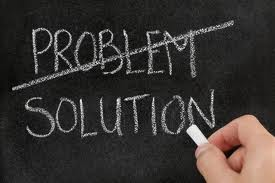 Copyright Focused Fitness 2015
Solution: Physical Education without enough Quality will not end childhood inactivity and obesity.
Copyright Focused Fitness 2015
Essential Question
What does Quality PE mean to you?
Copyright Focused Fitness 2015
The Science and 
Art of Quality PE
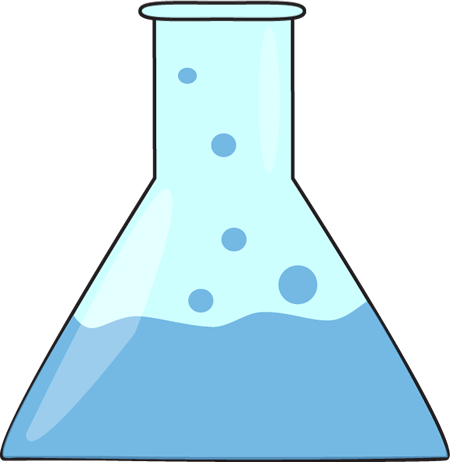 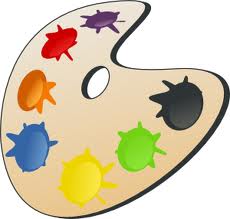 Copyright Focused Fitness 2015
The Science of Quality PE
1. Standards Based- Required by law to teach
Four content areas: Academic, Fitness, Motor Skills, Social/Emotional
Operational curriculum of the program is defined
Mapped and articulated content K-12
Identifies the essential content 
   that is non-negotiable
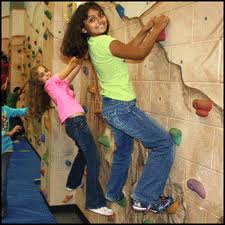 Copyright Focused Fitness 2015
The Science of Quality PE
2. Measurable Objectives 
Clearly defined objectives within all lessons
Shared with students – reveal the learning to students
Objectives are aligned to standards and non-negotiable content 
Multiple opportunities for students to meet objectives
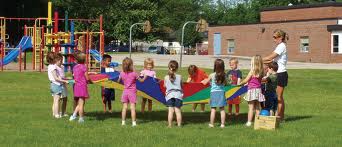 Copyright Focused Fitness 2015
The Science of Quality PE
3. Common Assessment Plan
 Based on standards 
Include all four content areas 
Part of accountability system 
		 for students and teachers
Formative and summative
Understand student growth and
    program outcomes 
 Validates PE program
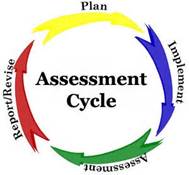 Copyright Focused Fitness 2015
The Art of Quality PE
1. Comprehensive lessons  
Aligned with standards 
Integrating all four content areas (Academic, Fitness, Motor Skills and Social/Emotional) 
Appropriate lesson structure
Warm-up/Instant Activity 
Lesson Focus
Cool-down/Closure
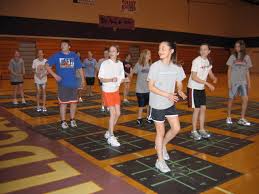 Copyright Focused Fitness 2015
The Art of Quality PE
2. Maximizing Moderate to Vigorous Physical Activity (MVPA) for at least 50% of class time
Well planned lesson
Instant activities to get kids moving  
Small sided games 
Quick grouping strategies 
Short instructional segments
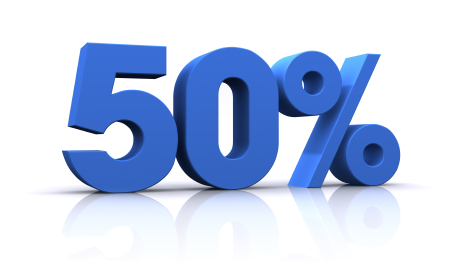 Copyright Focused Fitness 2015
The Art of Quality PE
3. Motivating and engaging for ALL students 
Differentiated instruction 
Fun and relevant activities 
Student choice
Equipment
Activities
Grouping 
Environment is respectful 
Students feel comfortable trying new activities
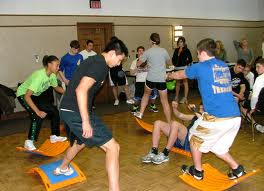 Copyright Focused Fitness 2015
The Art of Quality PE
4. Track progress, both individually and for the group
Build in accountability
Individualized goal setting for students 
Understand what students know and can do 
Define student growth – what do you want students to achieve?
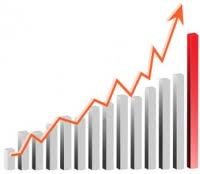 Copyright Focused Fitness 2015
The Art of Quality PE
5. Developmentally appropriate activities
Appropriate in all four content areas (Academic, Fitness, Motor Skills and Social/Emotional) 
Activities are appropriate for skill level of students
Skills should be introduced in defined progression
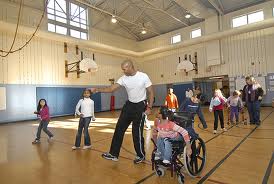 Copyright Focused Fitness 2015
An example of blending the science and art of QPE through activity
Copyright Focused Fitness 2015
How can we change the tide to incorporate more Quality PE into our programs?
Copyright Focused Fitness 2015
Diffusion of Innovations Theory
This is a theory that seeks to explain how, why and at what rate new ideas spread through systems
Reinvention is the key principle in the theory
5 years is the average time for a reinvention to take hold or be easily measured 
Rate of adoption is the relative speed with which an innovation is adopted by members of a social system
Copyright Focused Fitness 2015
The Wave of Selling a Disruptive Idea- Quality Physical Education
Rogers, Everett (1962), Diffusions of Innovations Theory
How are you selling the disruptive idea of QPE in your district?
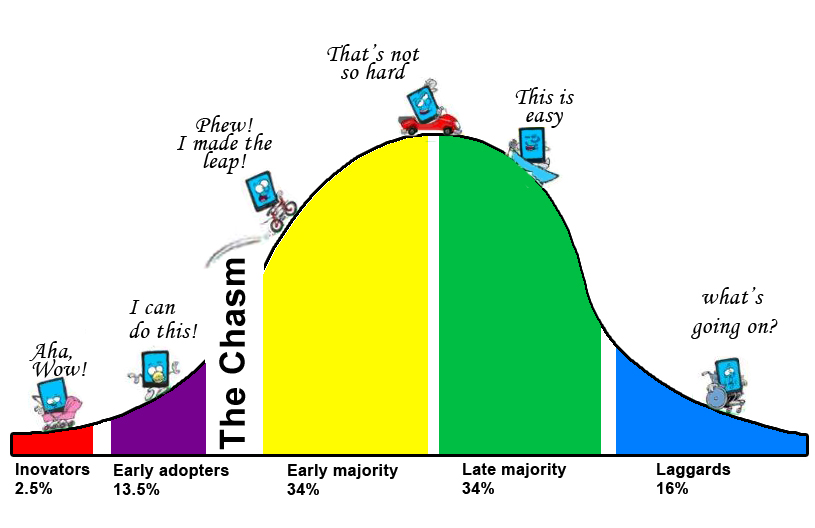 Copyright Focused Fitness 2015
Key indicators in selling a disruptive idea.
Which segments of your organization would you focus on?

How would you empower them to be influential?

What would be a way for you to create proof of the benefit of the idea?

Are you mapping who is changing and what segment they belong to - does this indicate the success of your leadership?

The wave of selling a disruptive idea is an illustration for innovative leaders who need to garner buy-in for a new direction (QPE), to a critical audience.
Copyright Focused Fitness 2015
QUALITY PE disrupts the 
100 year curriculum model !
Where are you on the innovation scale?
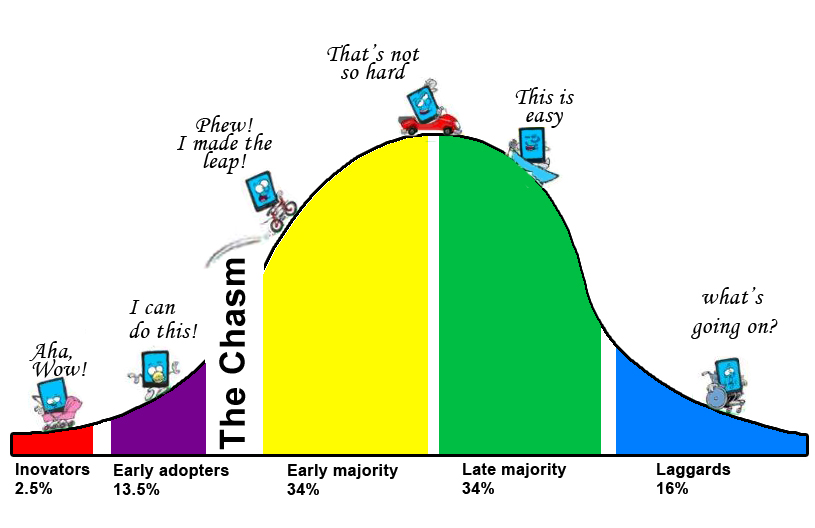 Copyright Focused Fitness 2015
Thank You!



www.focusedfitness.org
Copyright Focused Fitness 2015